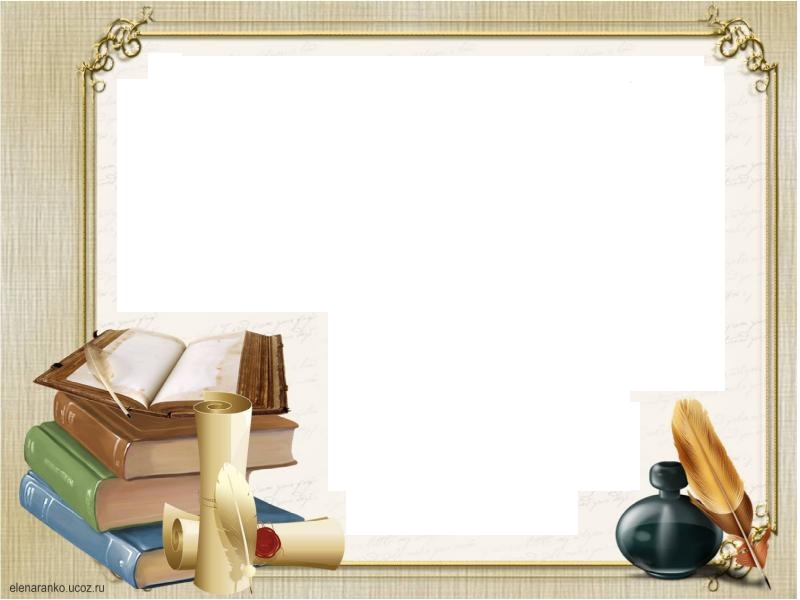 Скитиба Оксана Васильевна
Идентификатор:  220-507-893
Урок русского языка. 3 класс.
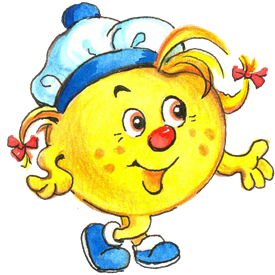 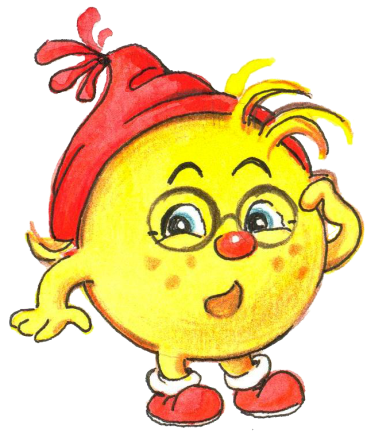 Успеха, активности, сообразительности, внимательности на уроке!
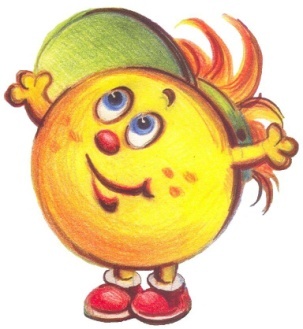 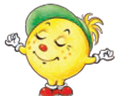 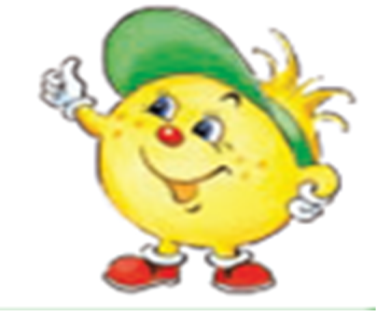 1
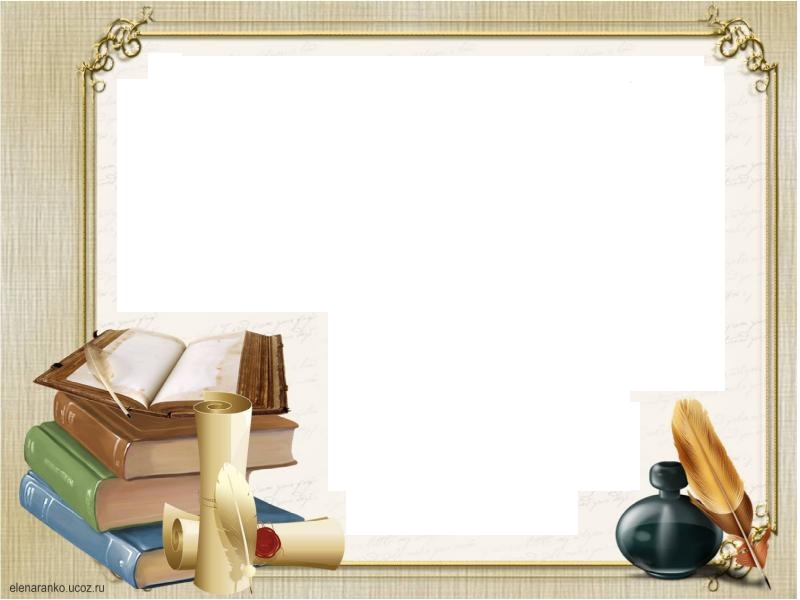 Пробное действие.
?
ТРА_КА
РАДОС_НЫЙ
ПА_ _БИЩЕ
•Какие орфограммы встретились в словах?
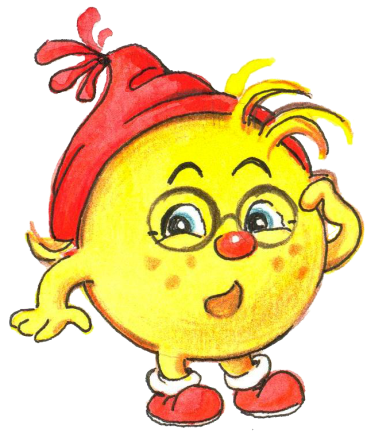 Вывод: Применили правила проверки для орфограмм согласных.
?
2
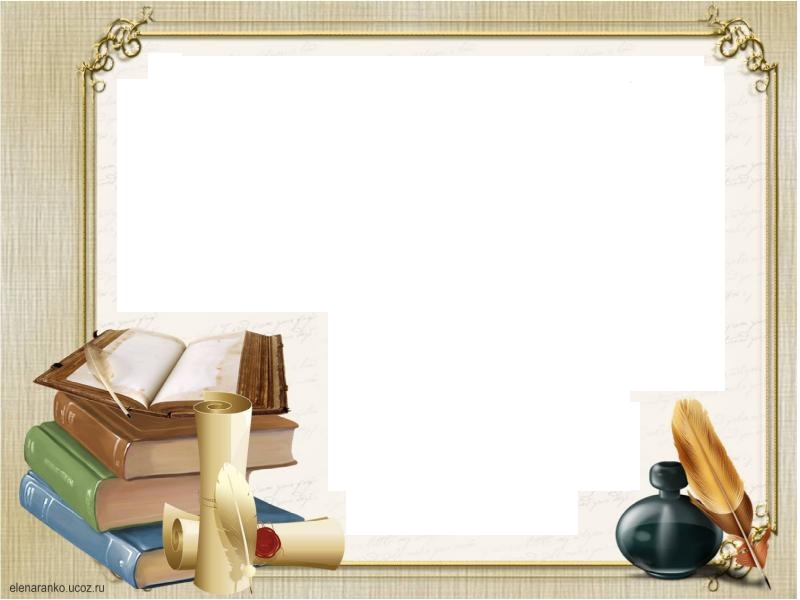 Цель: Знать и уметь применять способы проверки орфограмм корня для грамотного письма.
Цель урока:
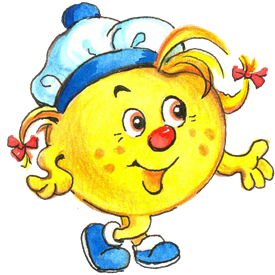 Задачи: 
1)Повторить правила проверки.
2)Подбирать проверочные слова к орфограммам или пользоваться словарём, если это не проверяемые орфограммы. 
3)Упражняться в заданиях различной сложности. 
4) Оценить свои знания и умения.
Задачи урока
3
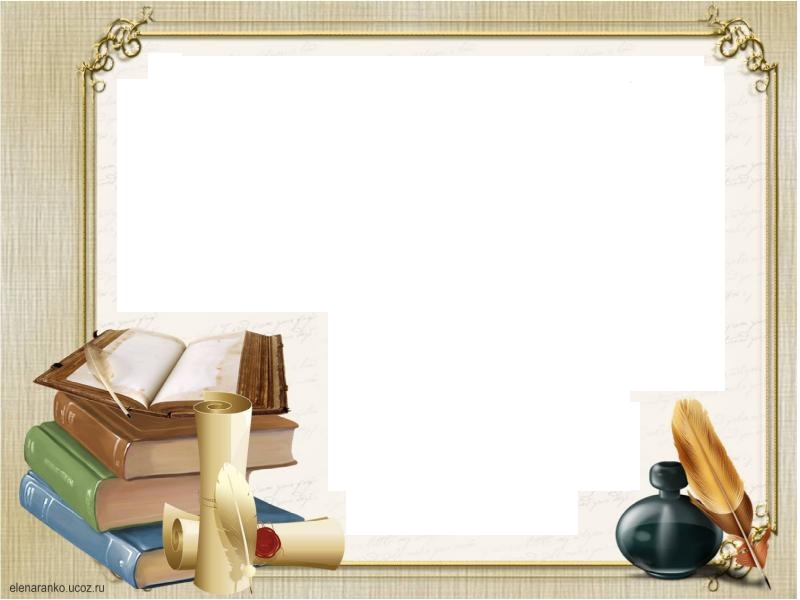 Тема урока: Правописание слов с орфограммами согласных.
Тема урока: Правописание слов с орфограммами гласных.
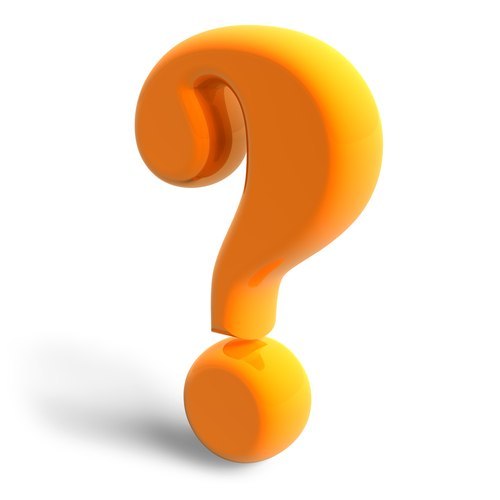 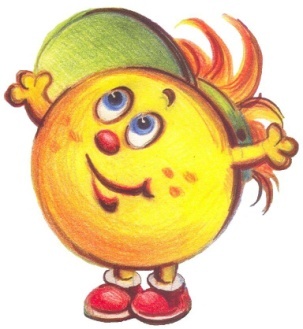 4
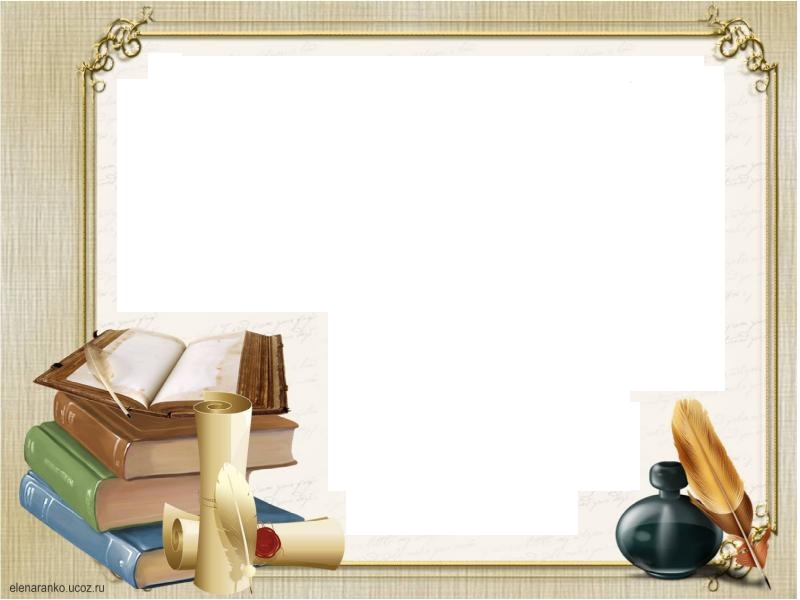 План урока.
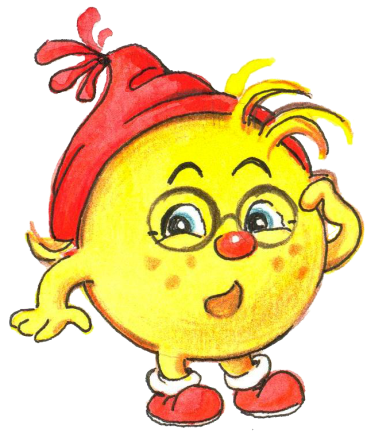 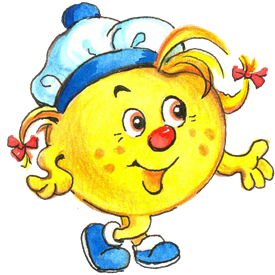 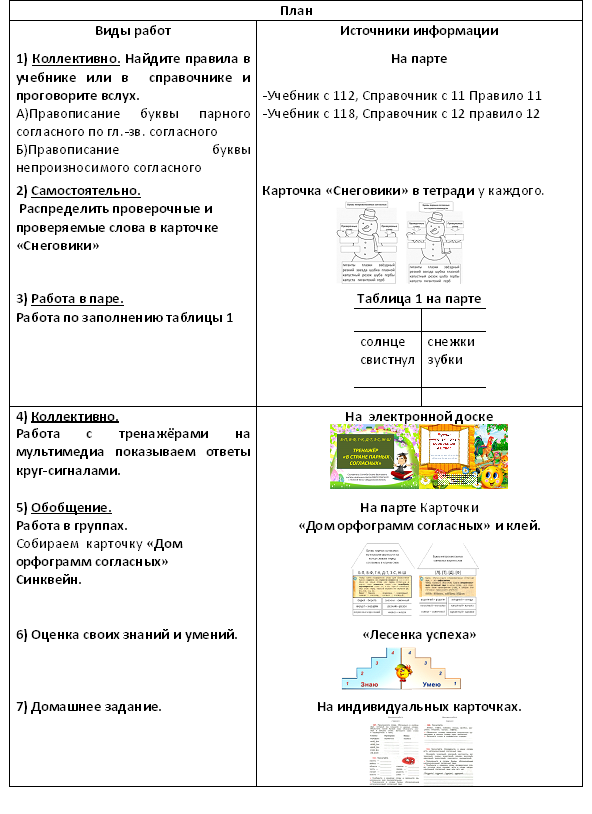 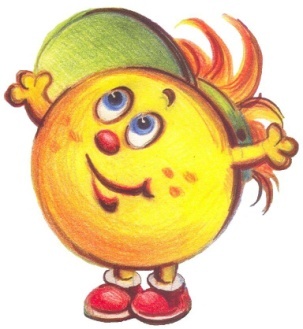 5
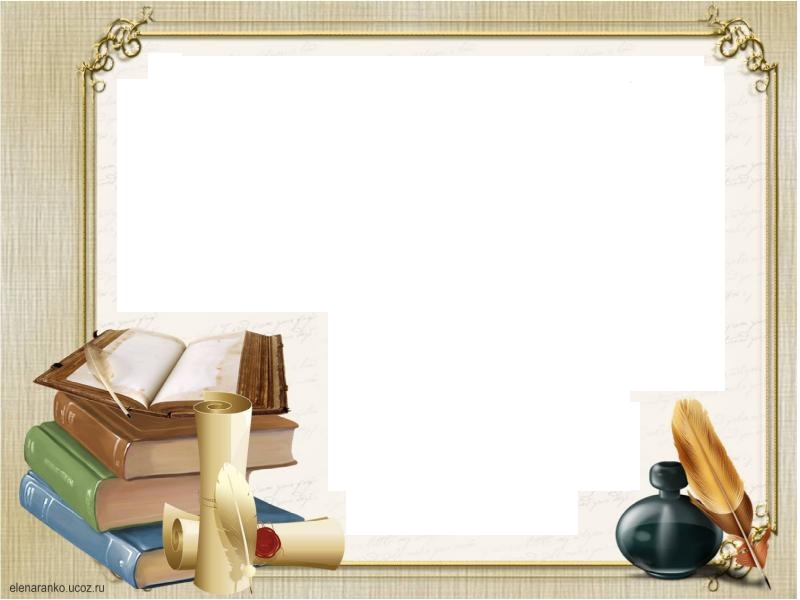 План урока
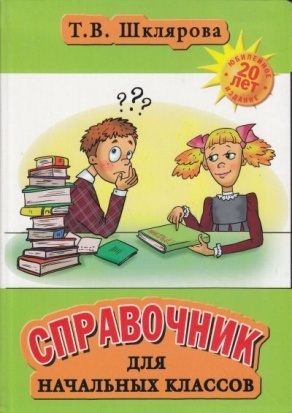 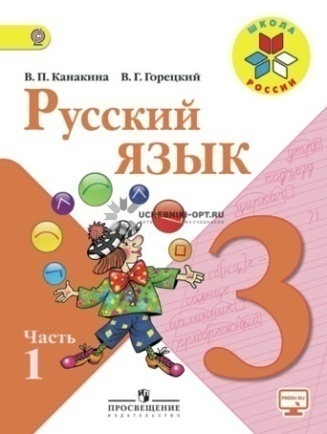 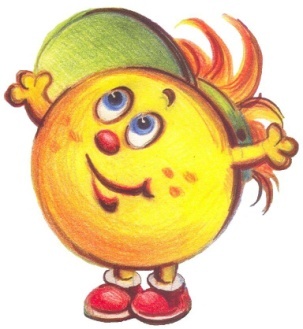 6
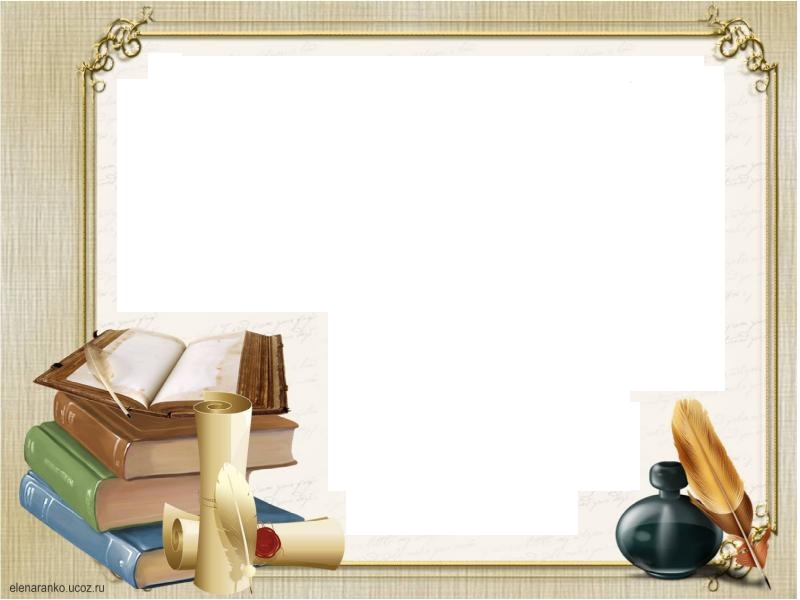 План урока
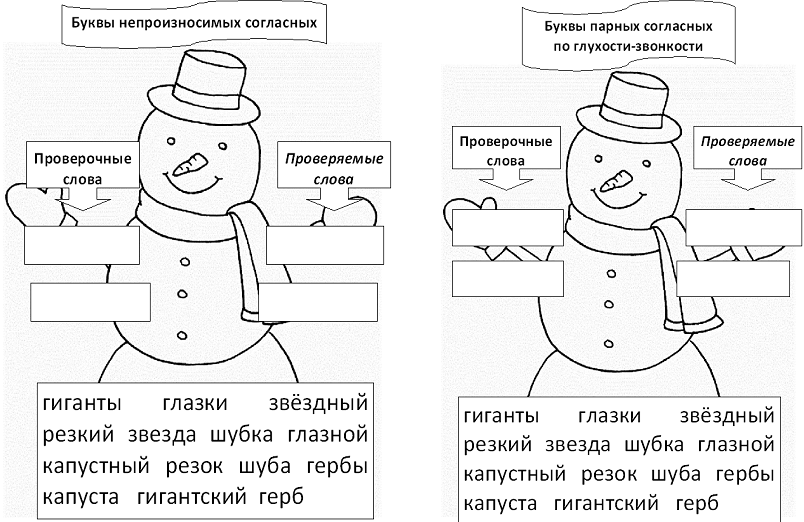 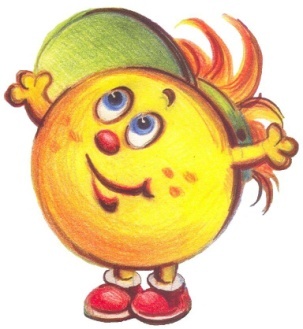 7
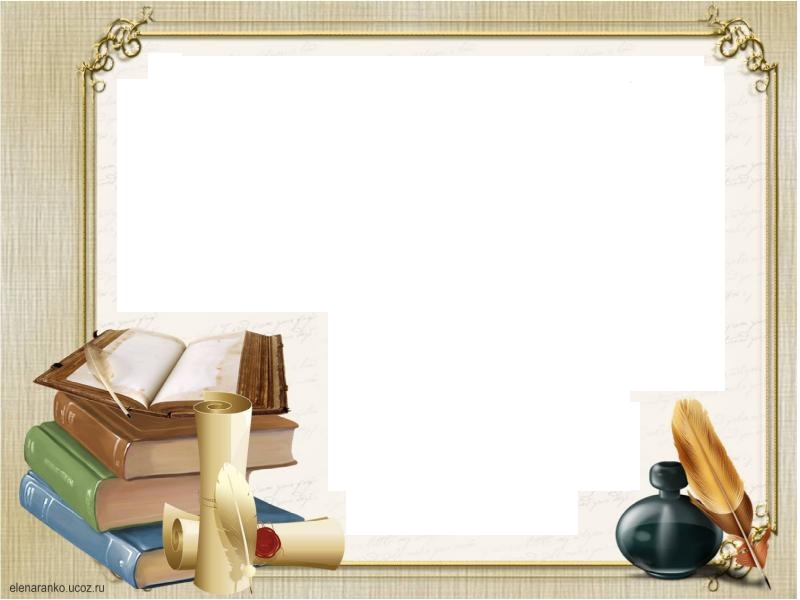 План урока
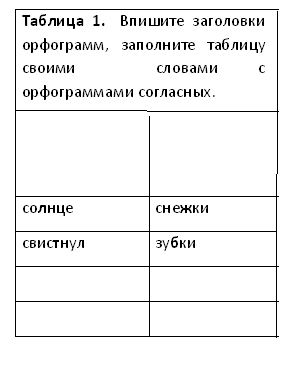 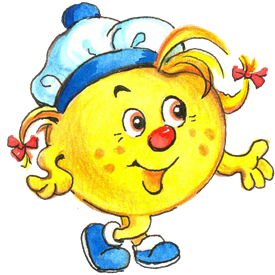 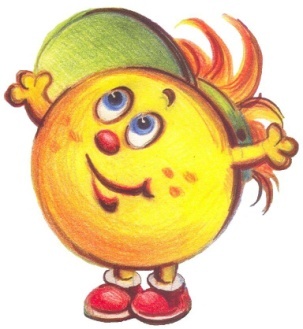 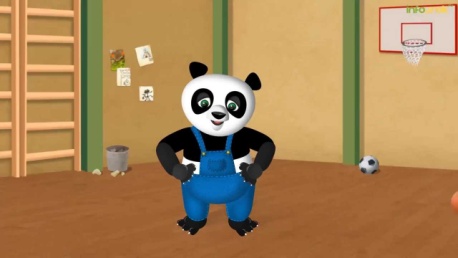 8
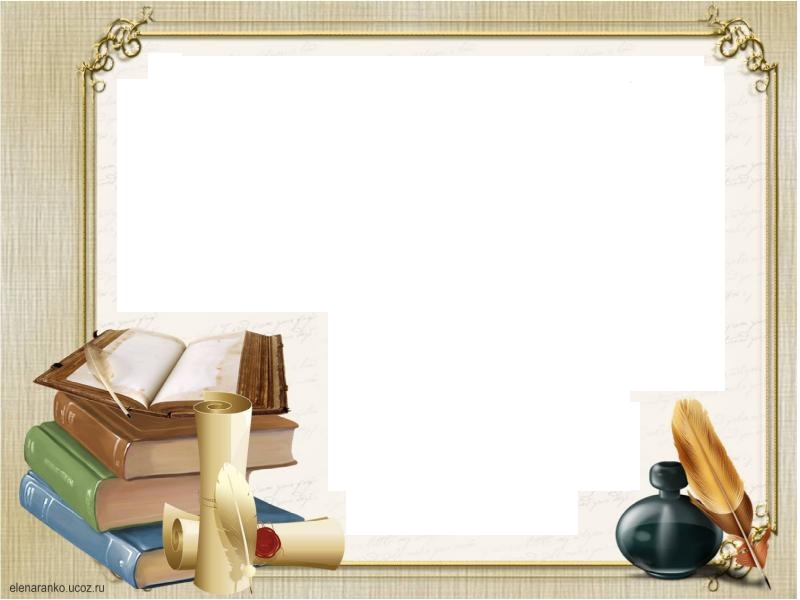 План урока
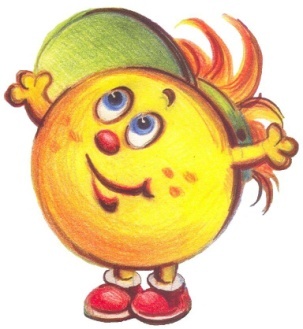 9
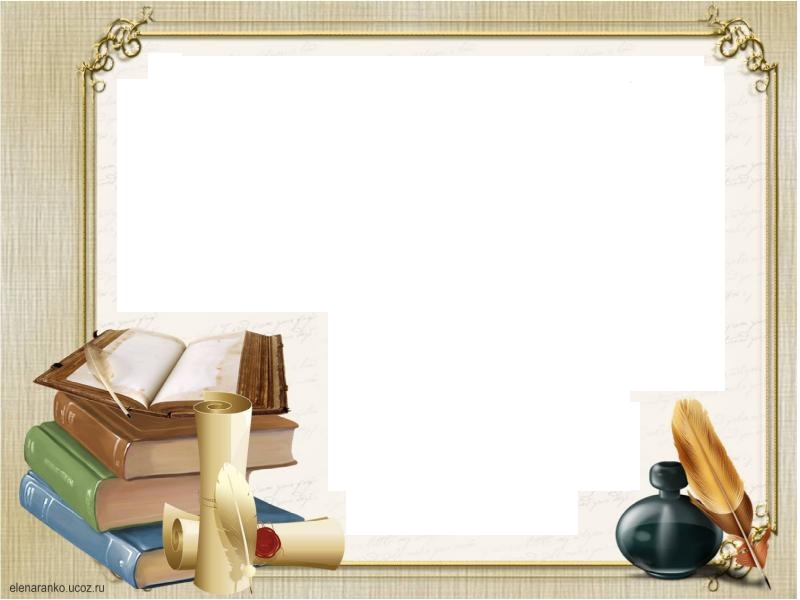 План урока
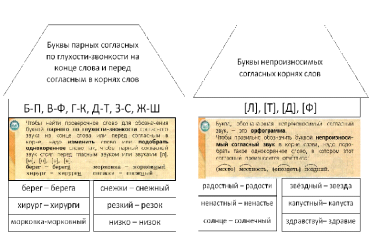 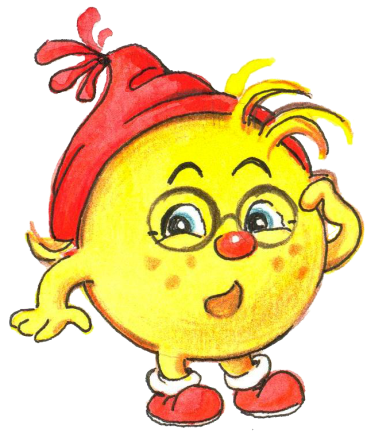 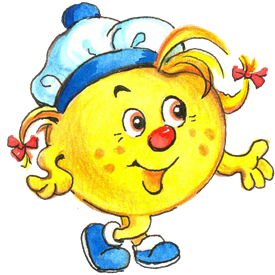 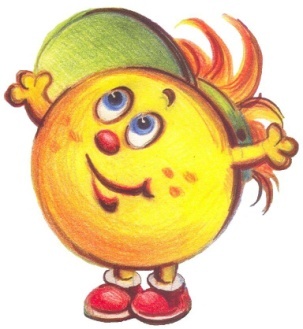 10
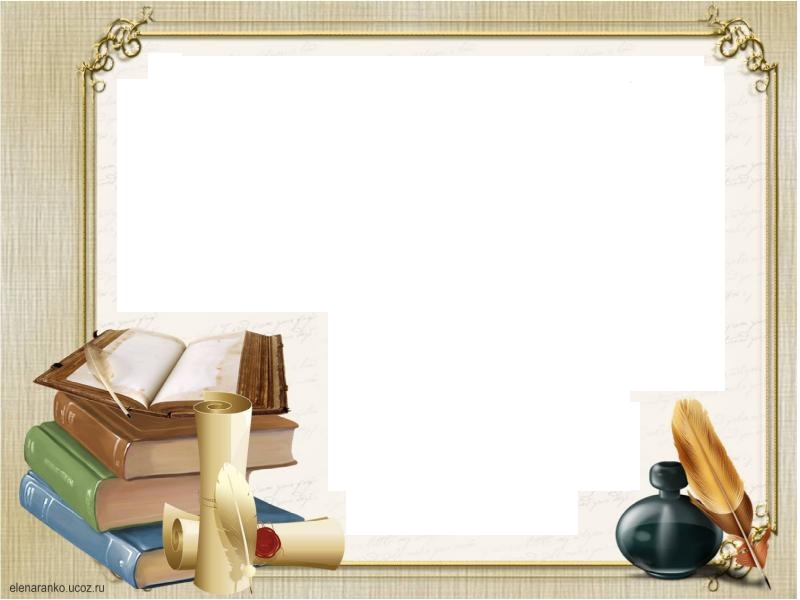 Синквейн.
1. Буквы согласных звуков.
2. Парные зв/ гл. и непроизносимые. 
3. Оглушаются, не произносятся, проверяются.
4.  Для проверки изменить форму слова или подобрать однокоренное слово так, чтобы буквы согласных  оказались в сильной позиции.
5. Орфограммы согласных.
2
3
4
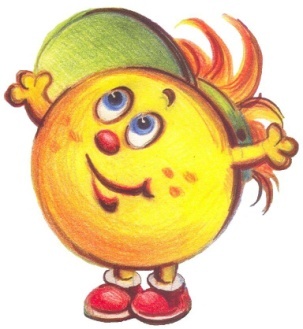 5
11
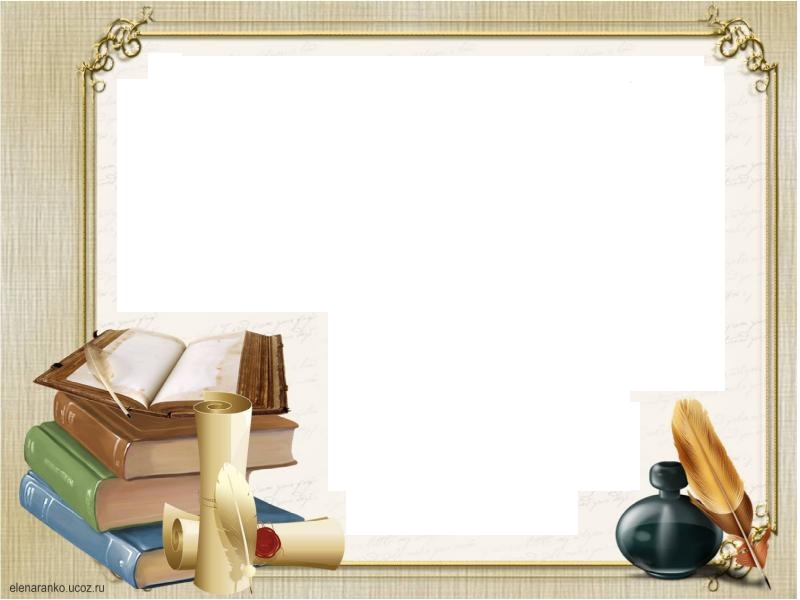 План урока
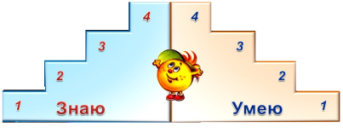 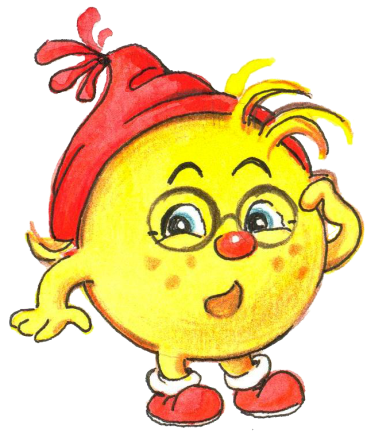 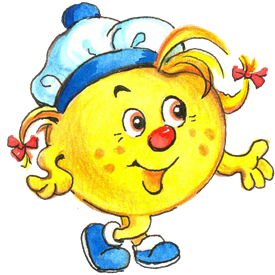 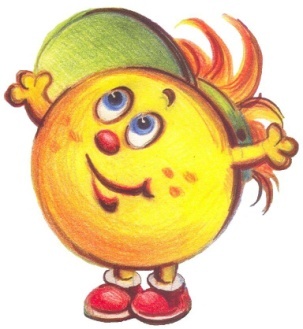 12
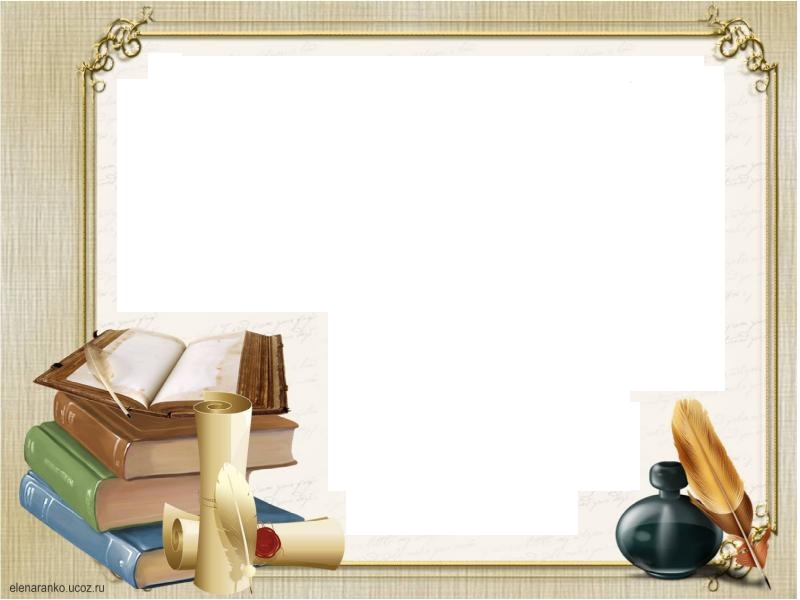 План урока
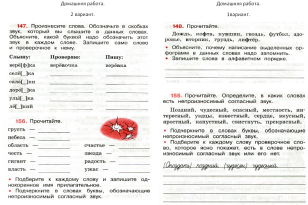 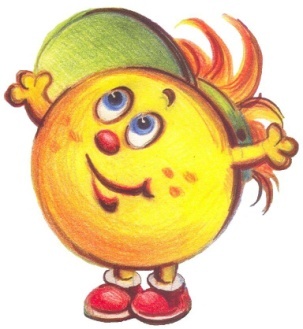 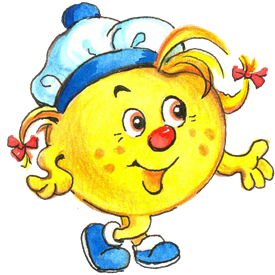 13
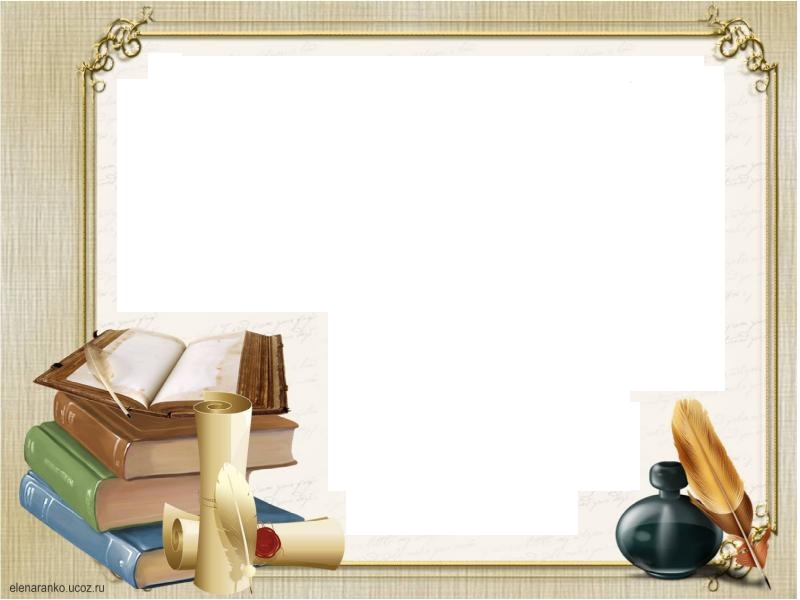 Урок русского языка. 3 класс.
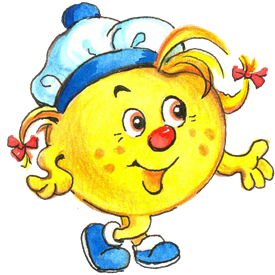 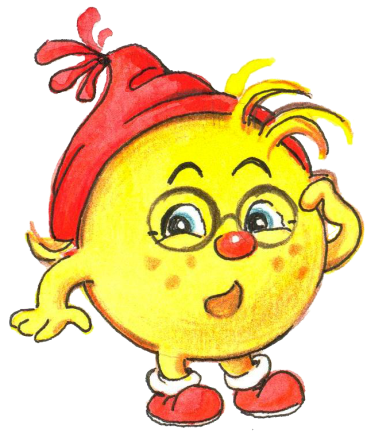 Молодцы!
Спасибо 
за урок!
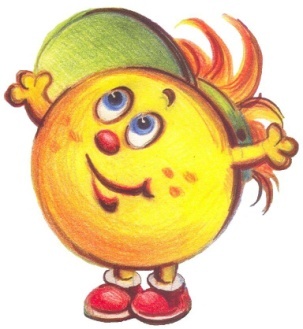 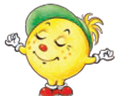 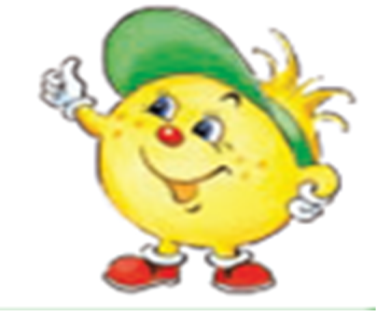 14